Виробничо-перекладацька практика
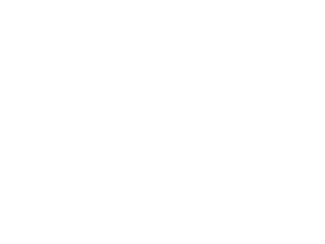 Виконала:
студентка групи ФПА-20-1
Льоринс А.В.

Керівник практики:
к. філол. н., доцент
Купчишина Ю.А.
Департамент економічного розвитку Хмельницької ОДА
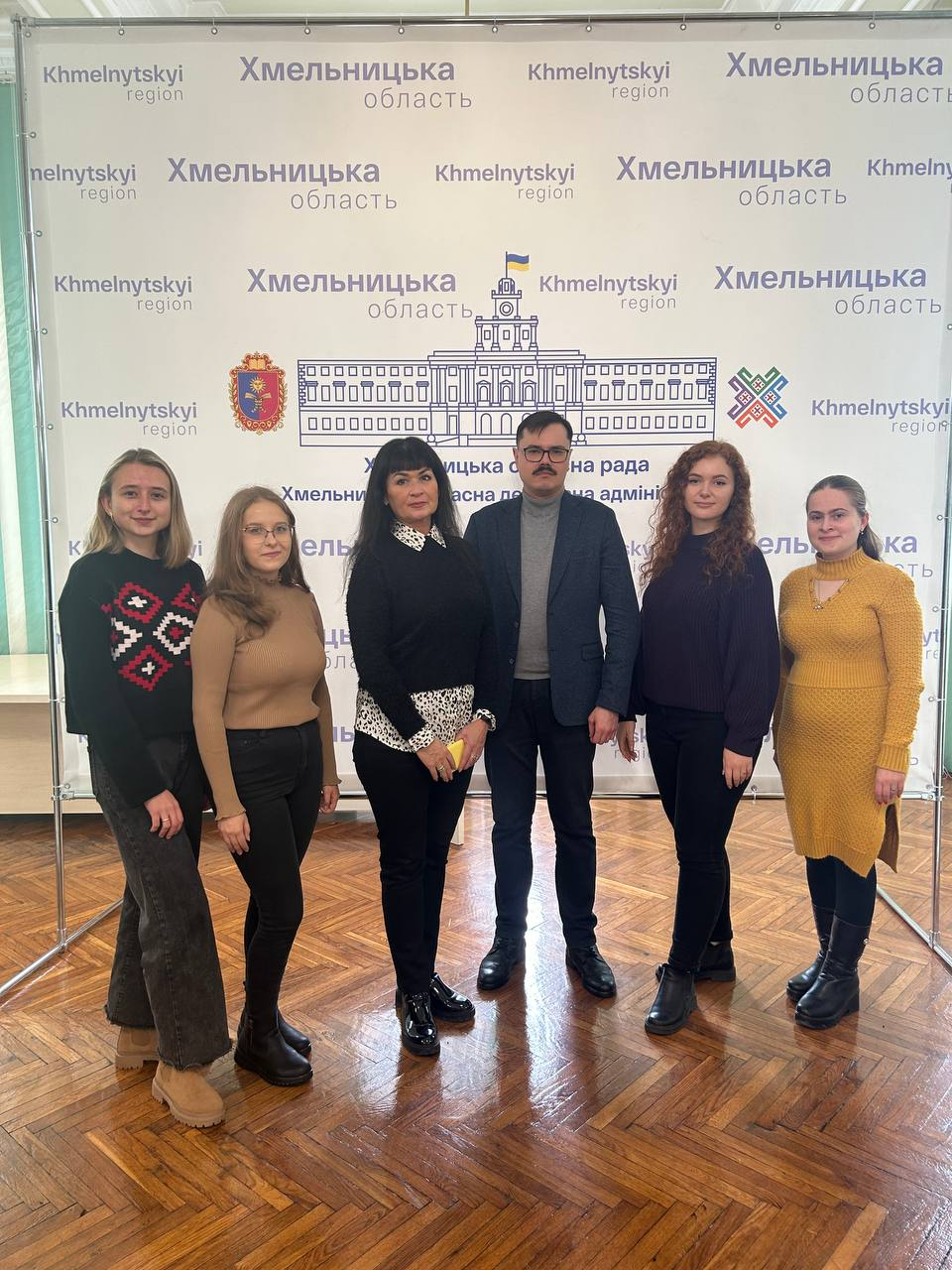 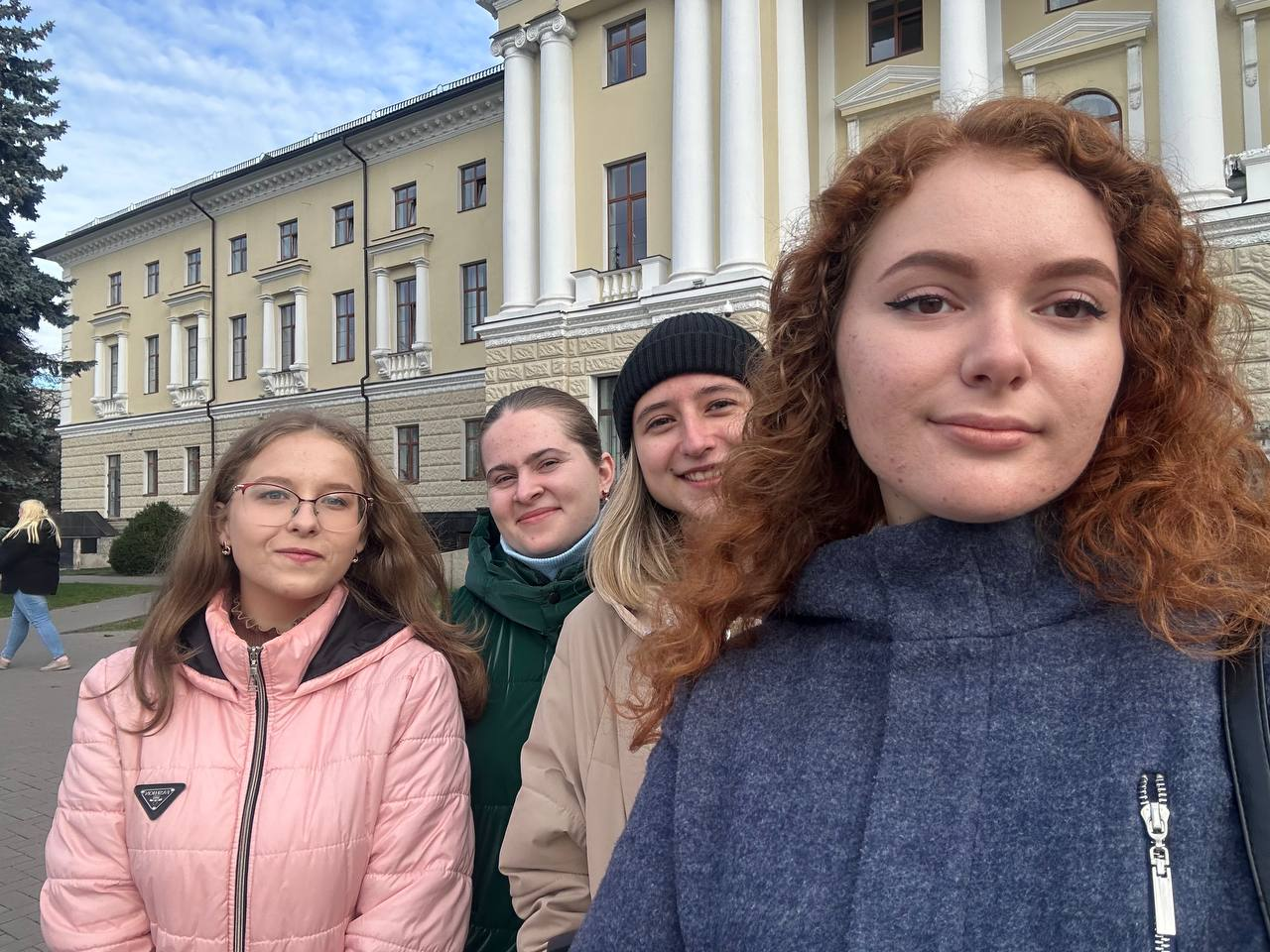 Матеріли для перекладу:
Особливості галузевих текстів:
Переклад атрибутивних кластерів
Переклад абревіатур
Переклад відповідним скороченням

ВПО (внутрішньо переміщена особа) – IDP (internally displaced person)

PPP (public-private partnership) – ДПП (державно-приватне партнерство)

ACU (Accounting Chamber of Ukraine) – РПУ (Рахункова палата України)
Переклад відповідною повною формою словосполучення

ISSAI - Міжнародний стандарт для вищих органів фінансового контролю


Транскодування

УкрНДНЦ (Український науково-дослідний і навчальний центр проблем стандартизації) - UkrNDNC
Переклад абревіатур
Перенос оригінальної форми скорочення до тексту перекладу

It also provides for the possibility to conclude an ACAA once Ukraine has completed the alignment process. Preparations for an ACAA are currently underway.
Вона також передбачає можливість укладення Угоди про оцінку відповідності та прийнятність промислової продукції (ACAA) після того, як Україна завершить процес узгодження законодавства. Наразі триває підготовка до укладення Угоди АСАА.
Переклад власних назв
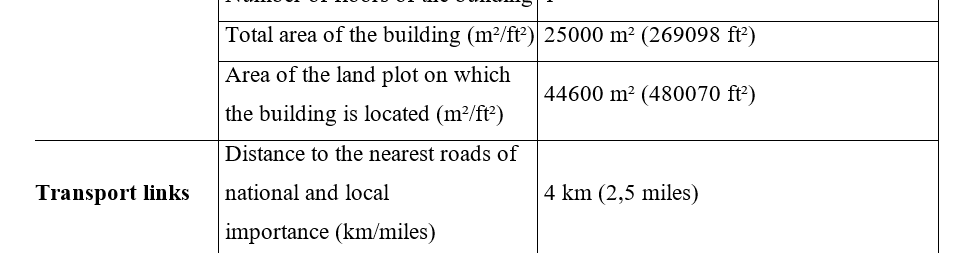 Доместикація
Перестановка
Додавання
Зміна синтаксичної структури речення
Модуляція
Словники
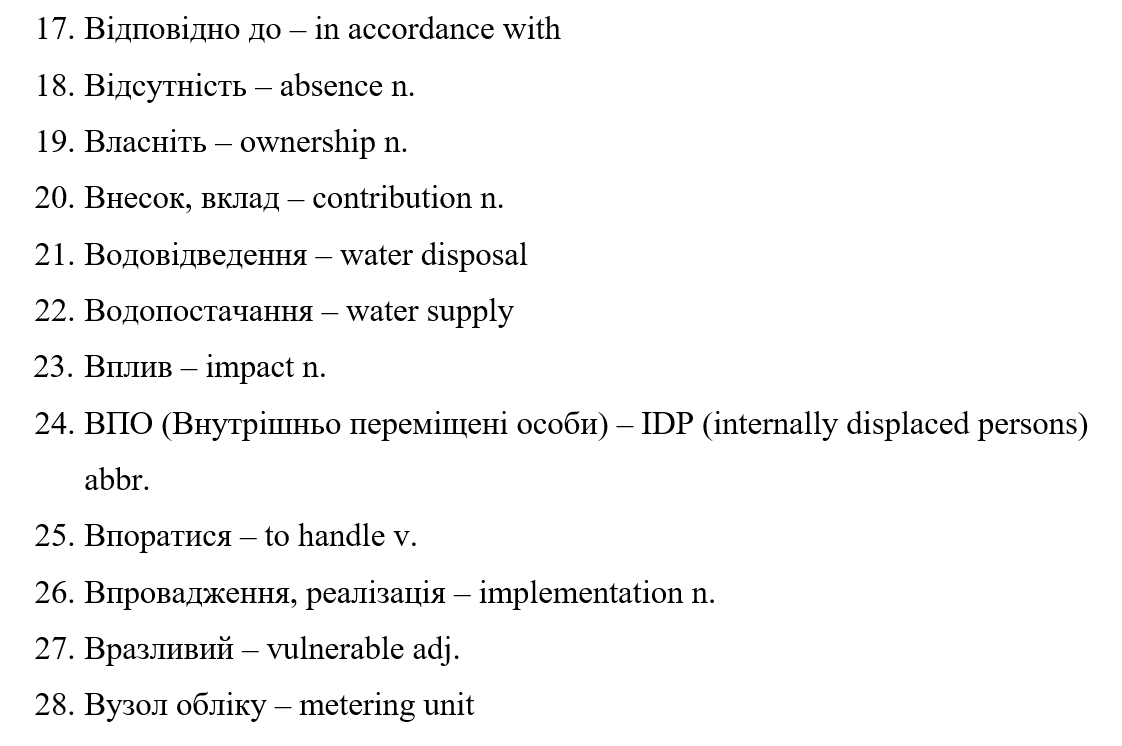 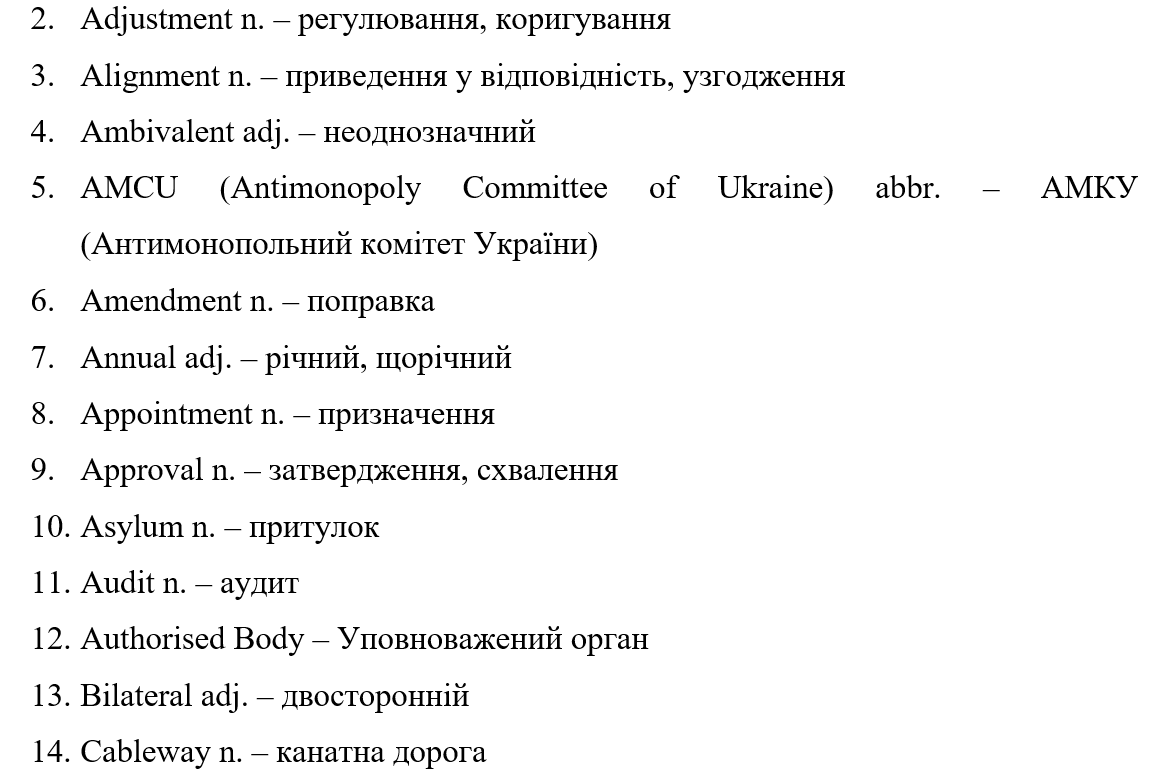 Відгук і оцінка роботи від підприємства
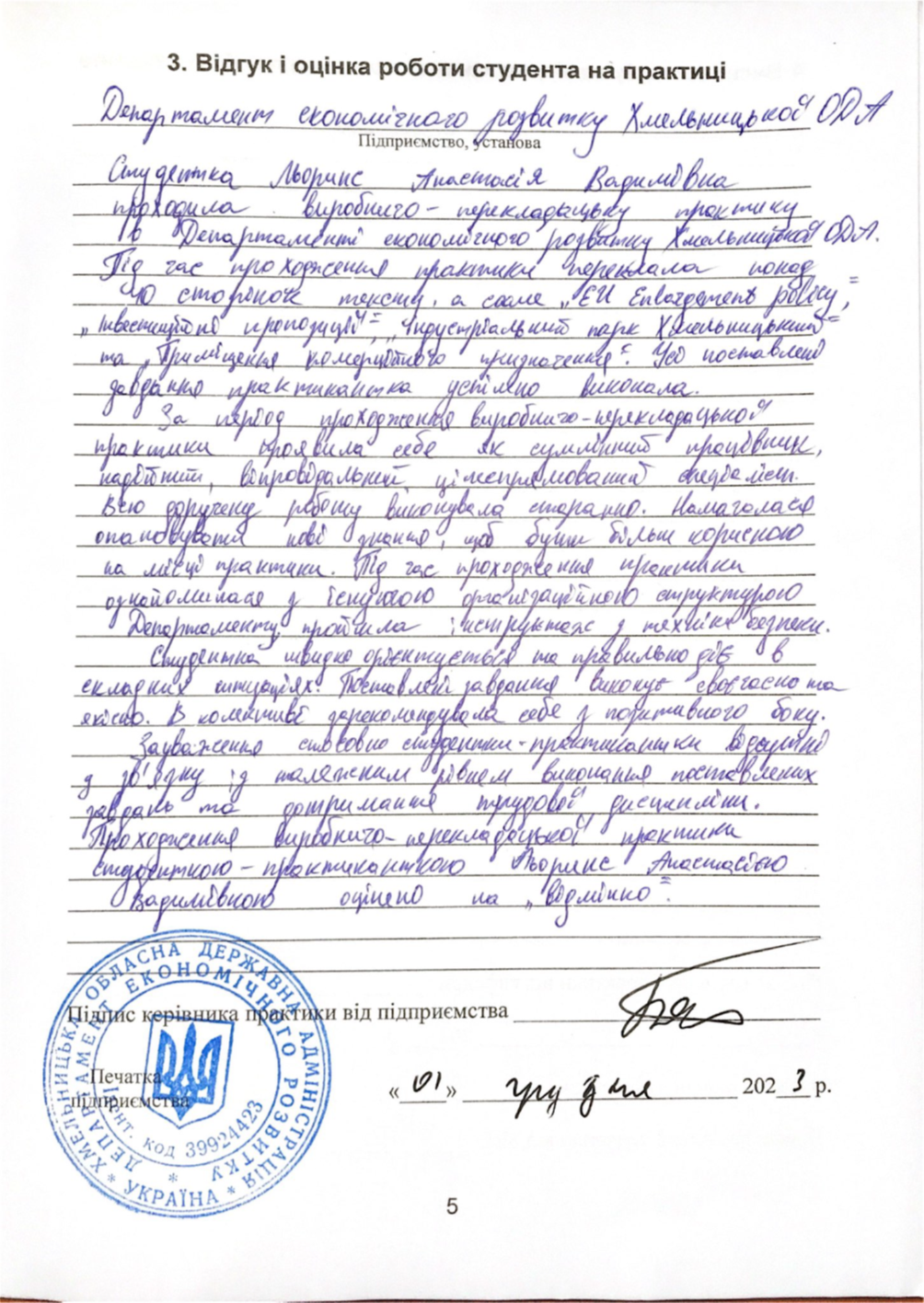 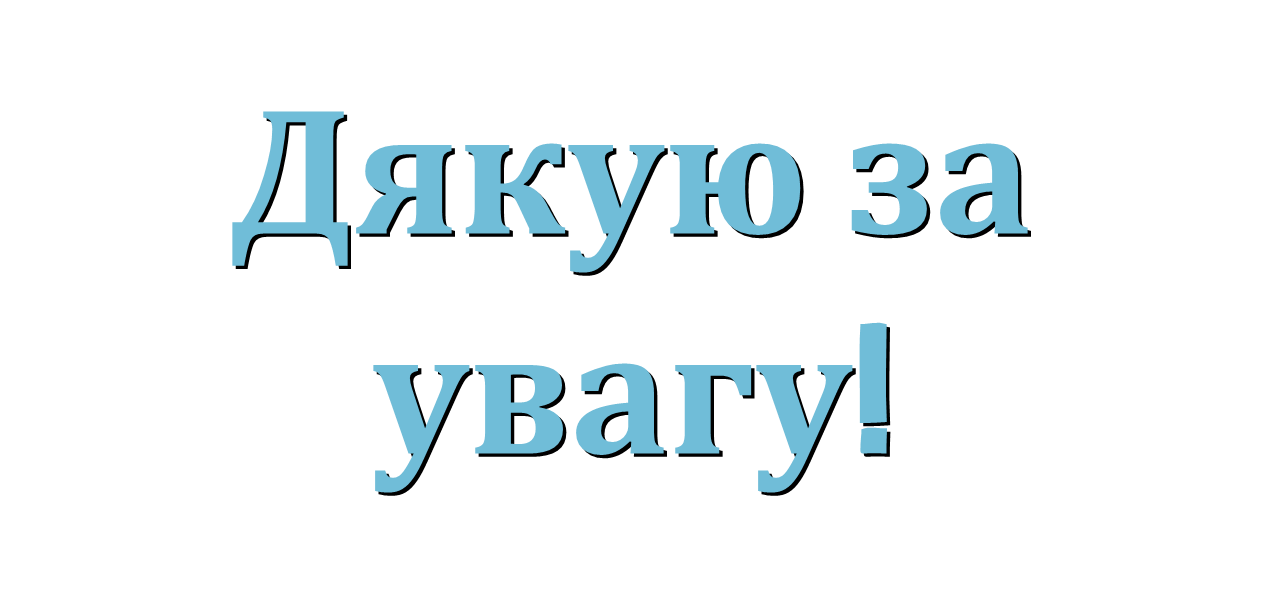